A New Corpus of Baroque Ceiling Painting in Germany:Corpus der barocken Deckenmalerei in Deutschland.Erfassung, Analyse und digitale Publikation der architekturgebundenen Malerei (ca. 1550 bis 1800) auf dem Gebiet der heutigen Bundesrepublik Deutschland
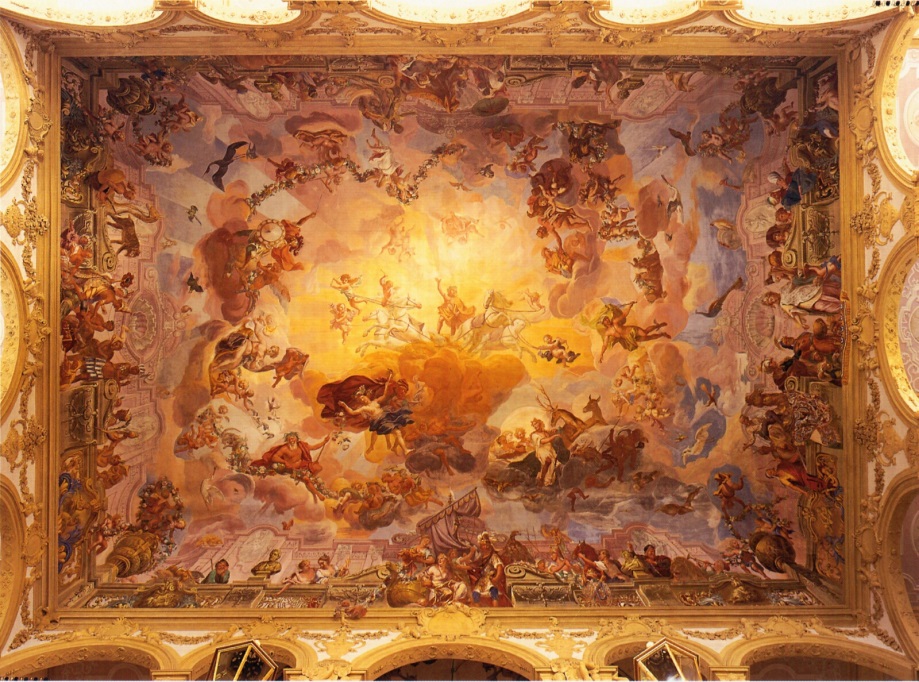 PD Dr. Ute Engel
Nürnberg, Germanisches Nationalmuseum
19.5.2015
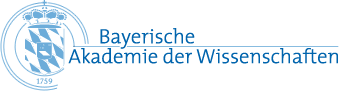 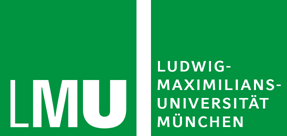 Funded by: Akademienprogramm der deutschen Akademien der WissenschaftenOrganized by: Bayerische Akademie der WissenschaftenTimeline:  2015 – 2040 (25 years)Chair: Prof. Dr. Stephan HoppeSteering committee: Prof. Dr. Frank Büttner, Prof. Dr. Stephan Hoppe, Prof. Dr. Ferdinand Kramer, PD Dr. Ute Engel, Prof. Dr. Hubert Locher, Dr. Christian BrachtCoordinator: PD Dr. Ute Engel2 work units:Munich, Institute of History of Art, Ludwig-Maximilians-Universität (3 researchers, 3 doctoral students, student research assistants, secretary)Marburg, Deutsches Dokumentationszentrum für Kunstgeschichte, Bildarchiv Foto Marburg (Photographers, IT, student research assistant)
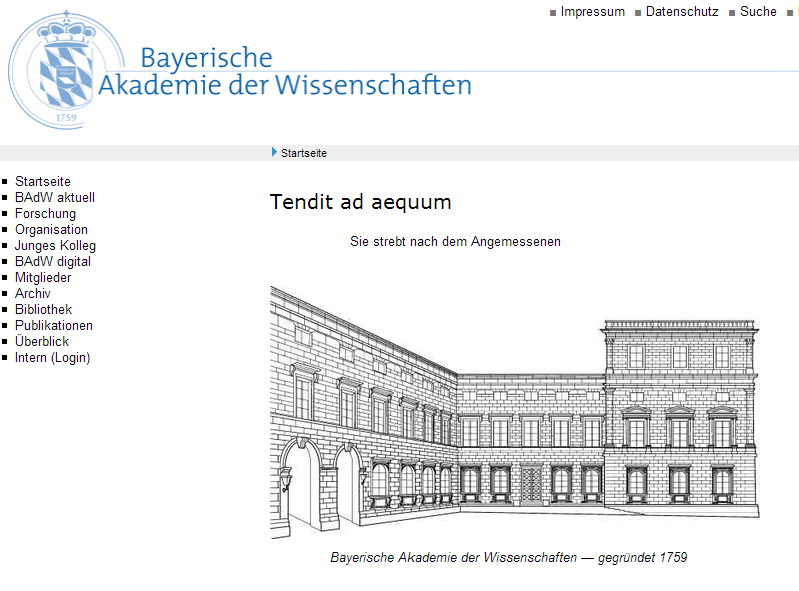 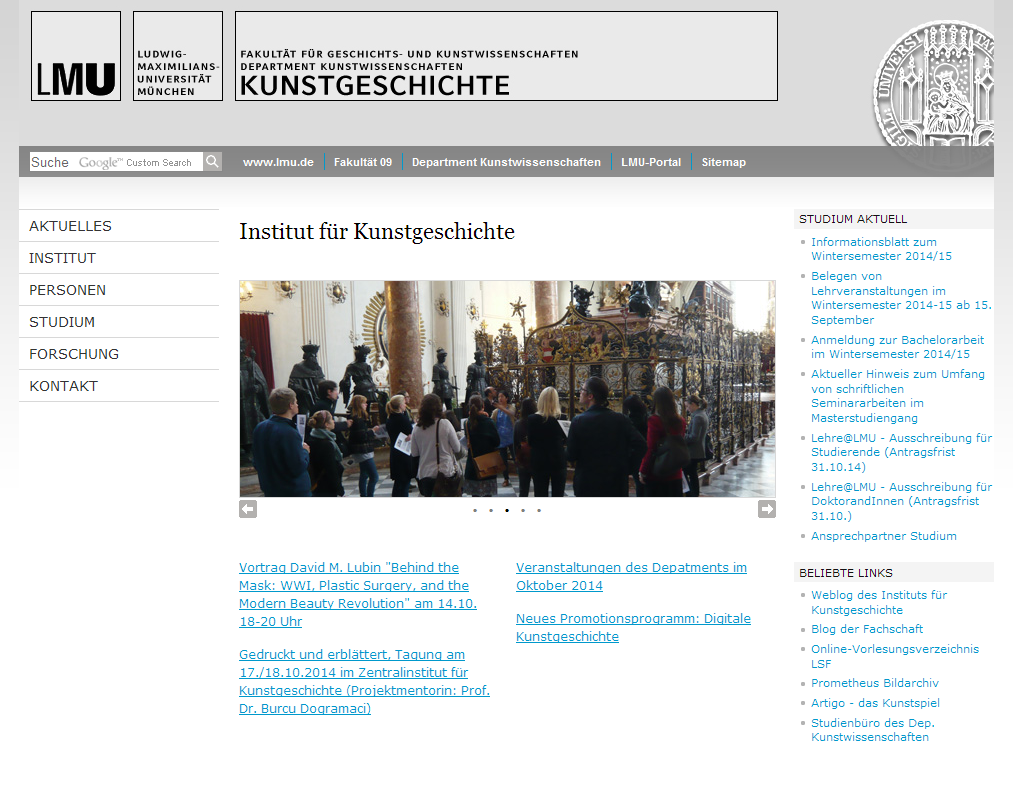 Das Deutsche Dokumentationszentrum für Kunstgeschichte – Bildarchiv Foto Marburg Foto Marburg
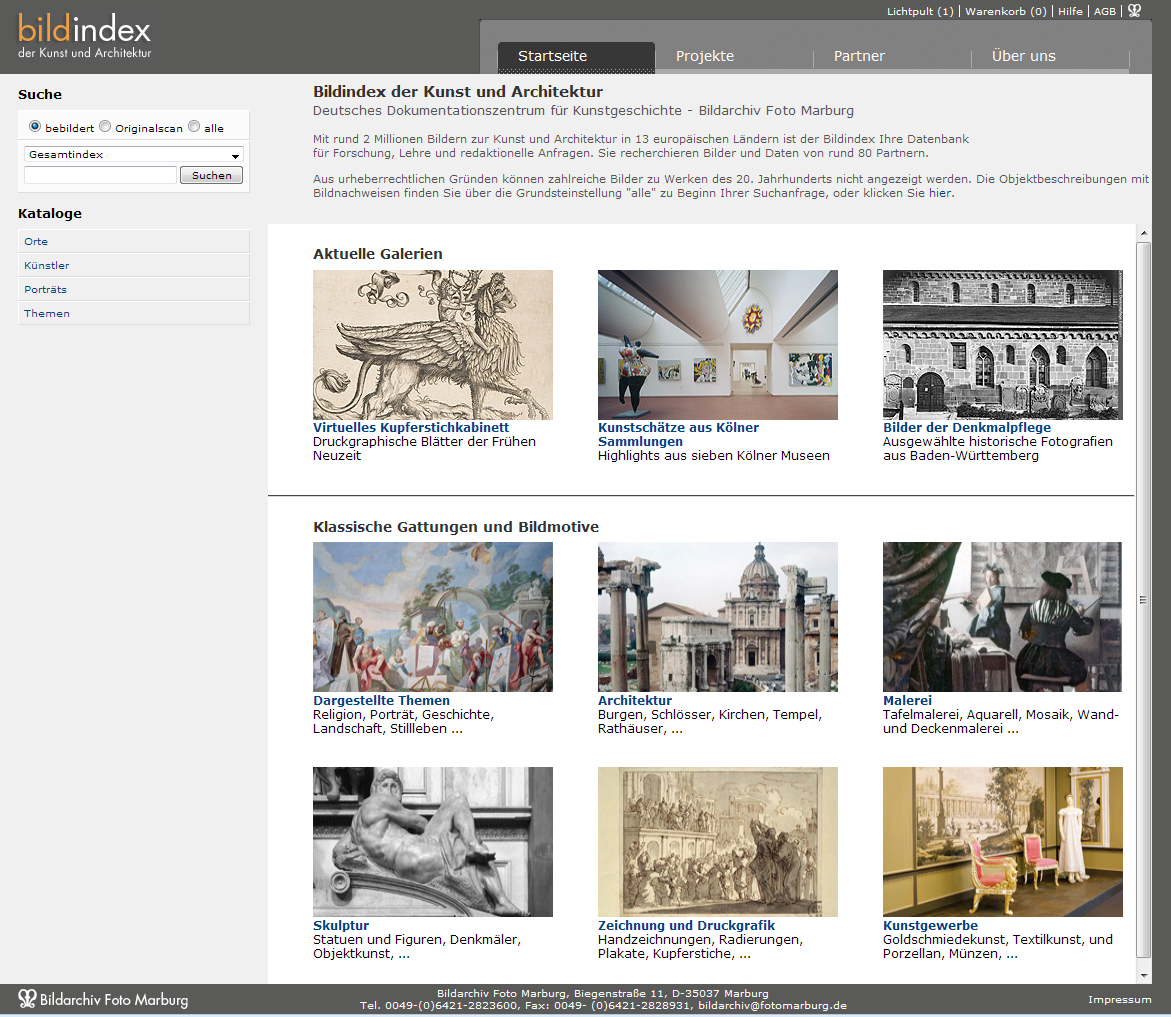 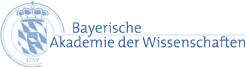 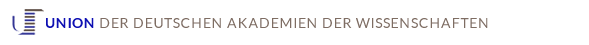 Corpus der barocken Deckenmalerei in Deutschland.Erfassung, Analyse und digitale Publikation der architekturgebundenen Malerei (ca. 1550 bis 1800) auf dem Gebiet der heutigen Bundesrepublik Deutschland
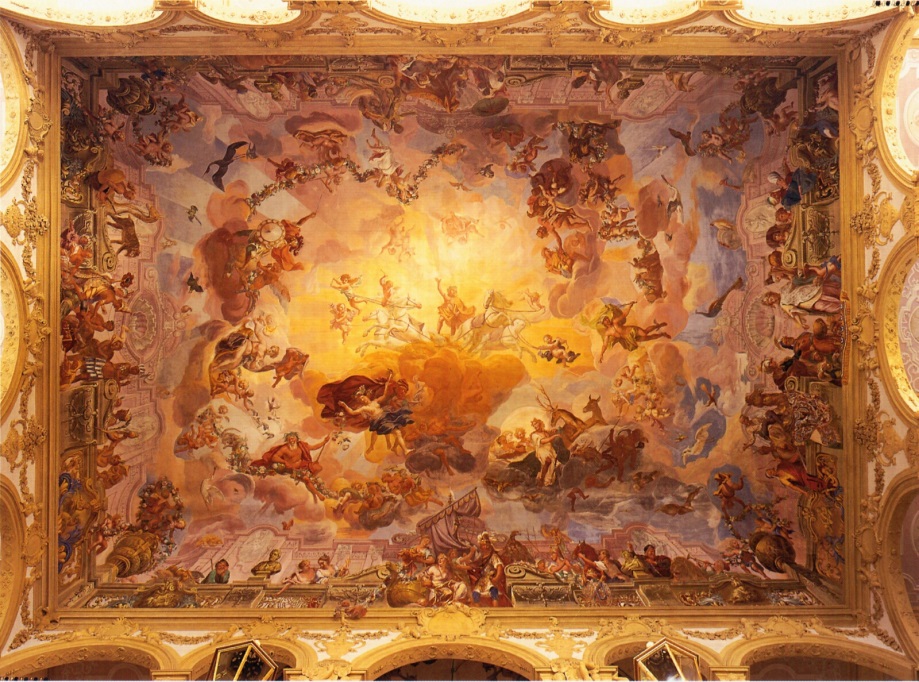 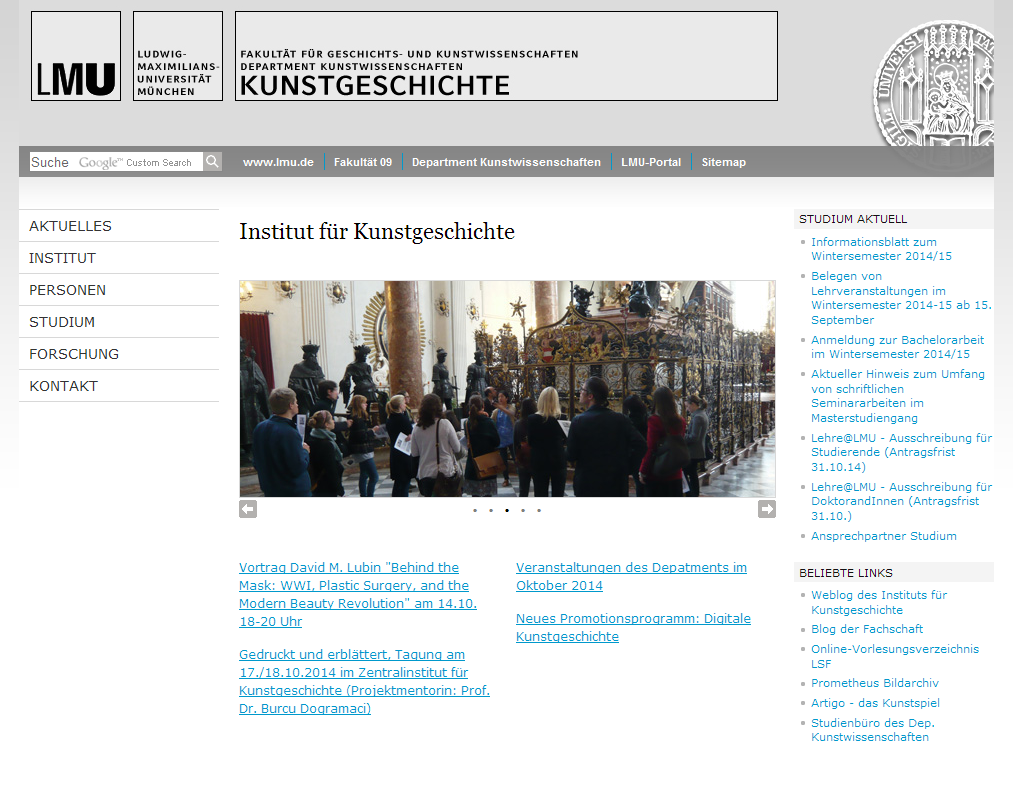 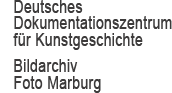 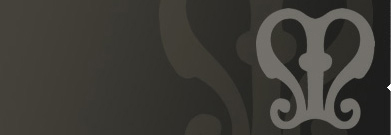 Continuation of DFG-Project :Corpus der barocken Deckenmalerei in Deutschland (1976-2010)
Covered Freistaat Bayern,
Regierungsbezirk Oberbayern
Published in 15 volumes, 
Organised by Landkreis
(rural district)
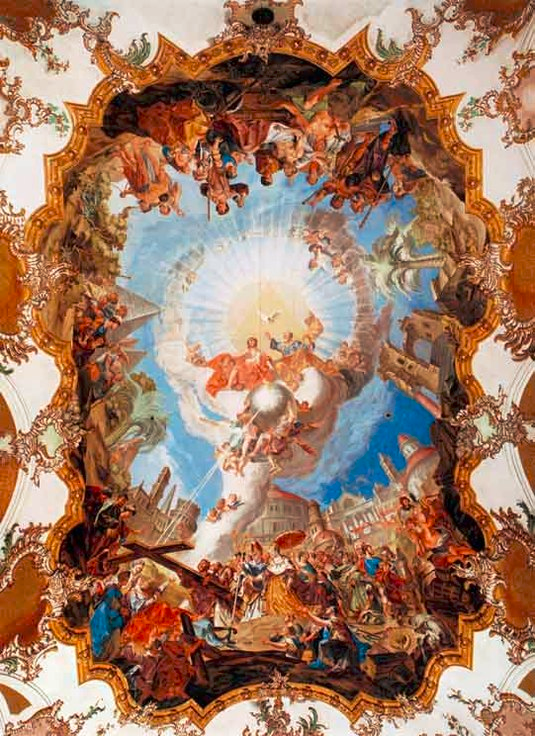 Purposes and aims of the new CbDD:
Documentation of and research on wall and ceiling paintings produced in Germany during the Early Modern period (c. 1550 to 1800).
Geographical area: the borders of the present Bundesrepublik Deutschland
Inclusion of destroyed objects (notably destructions of WW II, as e.g. documented by the colour slide archive of wall and ceiling painting 1943-45, jointly held by the Zentralinstitut für Kunstgeschichte Munich and the Bildarchiv Foto Marburg)
4 Modules (each organized by the principle of „from top to bottom“):
I. Courts, palaces und residences (8 years)
II. Aristocratic dwellings and civic buildings (2 ½ years)
III. Monasteries, priories and cathedrals (7 ½ years)
IV. Parish and pilgrimage churches and chapels (7 Jahre)
Completeness of survey is aimed at.
Cooperations with:

Landesämter für Denkmal­pflege and Schlösserverwaltungen der Länder.

Research Group of Baroque Ceiling Painting in Central Europe
(http://baroque_ceiling.udu.cas.cz) 

Rudolstädter Arbeitskreis zur Residenzkultur 
(http://www.rudolstaedter-arbeitskreis.de) 

Research Network Palatium – Court Residences as Places of Exchange in Late Medieval and Early Modern Europe 1400-1700 (http://www.courtresidences.eu) 

Residenzen-Kommission der Akademie der Wissenschaften zu Göttingen (http://resikom.adw-goettingen.gwdg.de) 
Akademieprojekt „Residenzstädte im Alten Reich (1300–1800)“ 

Zentralinstitut für Kunstgeschichte München
Publication scheme
Workflow organized by a digital database, using the advantages of Semantic Web and Open Data 
Generation of a publication database
Photographic material integrated into the digital Bildarchiv Foto Marburg with metadata (preferably open access, depending on owners of monuments)
Conferences and workshops every 2-3 years
Books will be published covering certain overarching themes only, based on the principle of print-on-demand.
Model Project on Baroque Ceiling Painting and 3D TechnologiesCooperation with Deutsches Zentrum für Luft- und Raumfahrt(Prof. Hirzinger, Bernd Strackenbrock)
Modell object I: Palace of Lustheim (Schleißheim, Munich)Maison de plaisance and hunting lodge of Elector Max Emmanuel of BavariaArchitect: Enrico Zuccalli, 1685-89Interior decoration 1685-87: Antonio Maria Bernardi, Johann Anton Gumpp, Francesco Rosa, Giovanni Trubillio
Model object II: so-called Old Palace of the Eremitage, Bayreuth 
(currently in planning)
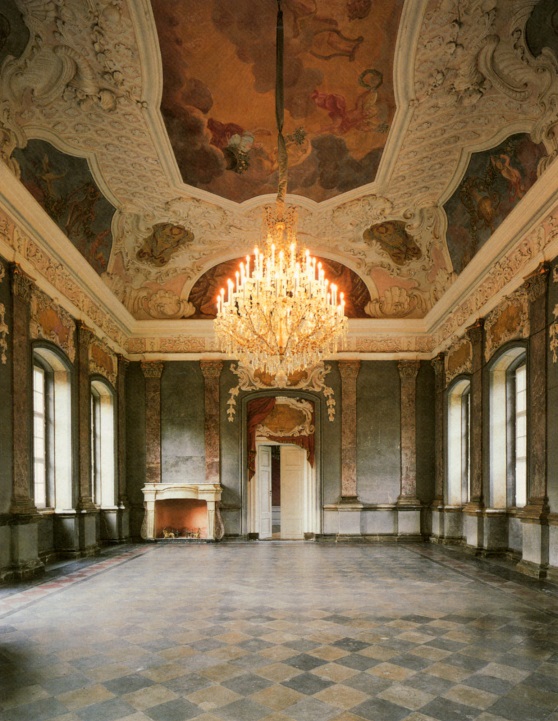 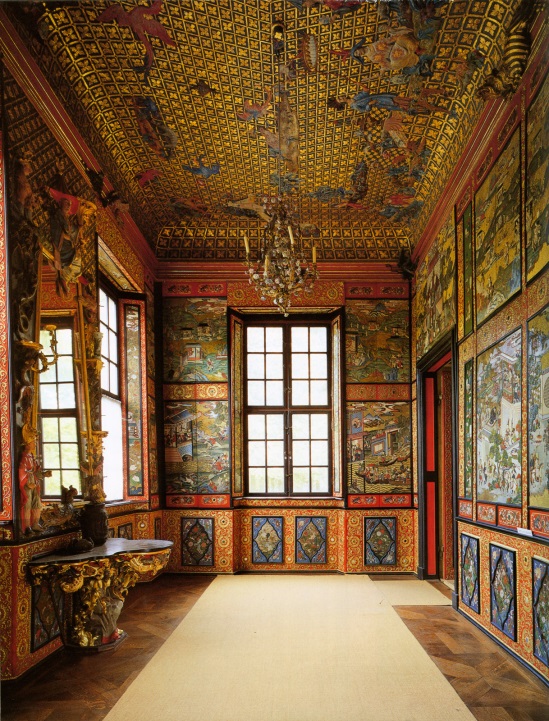 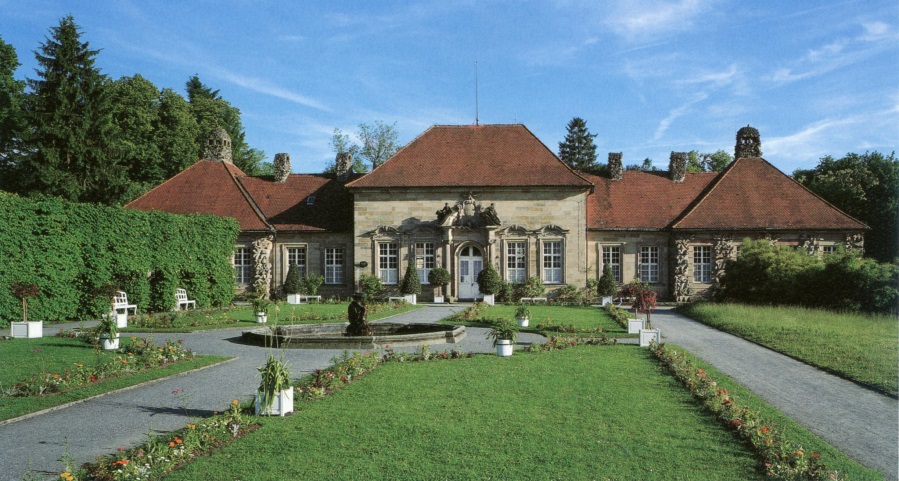 Die Fürstenloge des Opernhauses in Bayreuth vor der Restaurierung (links). 3D-LowRes Modell der Fürstenloge (rechts)Quelle: Gerhard Holst/Bernhard Strackenbrock: Präzise 3D-Messung im Vorübergehen. Portable Kamerasysteme in Kombination mit Laserscannern helfen bei der Restaurierung historischer Gebäude, in: Optik & Photonik, 2014, 1, S. 44-47http://onlinelibrary.wiley.com/doi/10.1002/opph.201300041/abstract
Palace ensemble of Schleißheim, residence of the  dukes and electors of Bavaria since 1598 3 palaces:Altes Schloss (W), Neues Schloss (Mitte), Schloss Lustheim (O)
Altes Schloss, built by Duke Maximilian I since 1617 (Heinrich Schön d.Ä.)
Neues Schloss, built by Elector Max II Emanuel, 1701-04 (Enrico Zuccalli) and 1719-22 (Joseph  Effner)
Lustheim, built as hunting lodge and maison de plaisance by  ElectorMax II Emanuel 1684-89 (Enrico Zuccalli), on the occasion of his marriage 1685 with Arch-duchess Maria Antonia of Austria, daughter of Emperor Leopold I.
Palace of Lustheim, flanked by Renatuskapelle (S) and the so-called Schöner Stall (N), since 1692 connection of the pavillions by galleries, only partly executed.
Hall in central axis
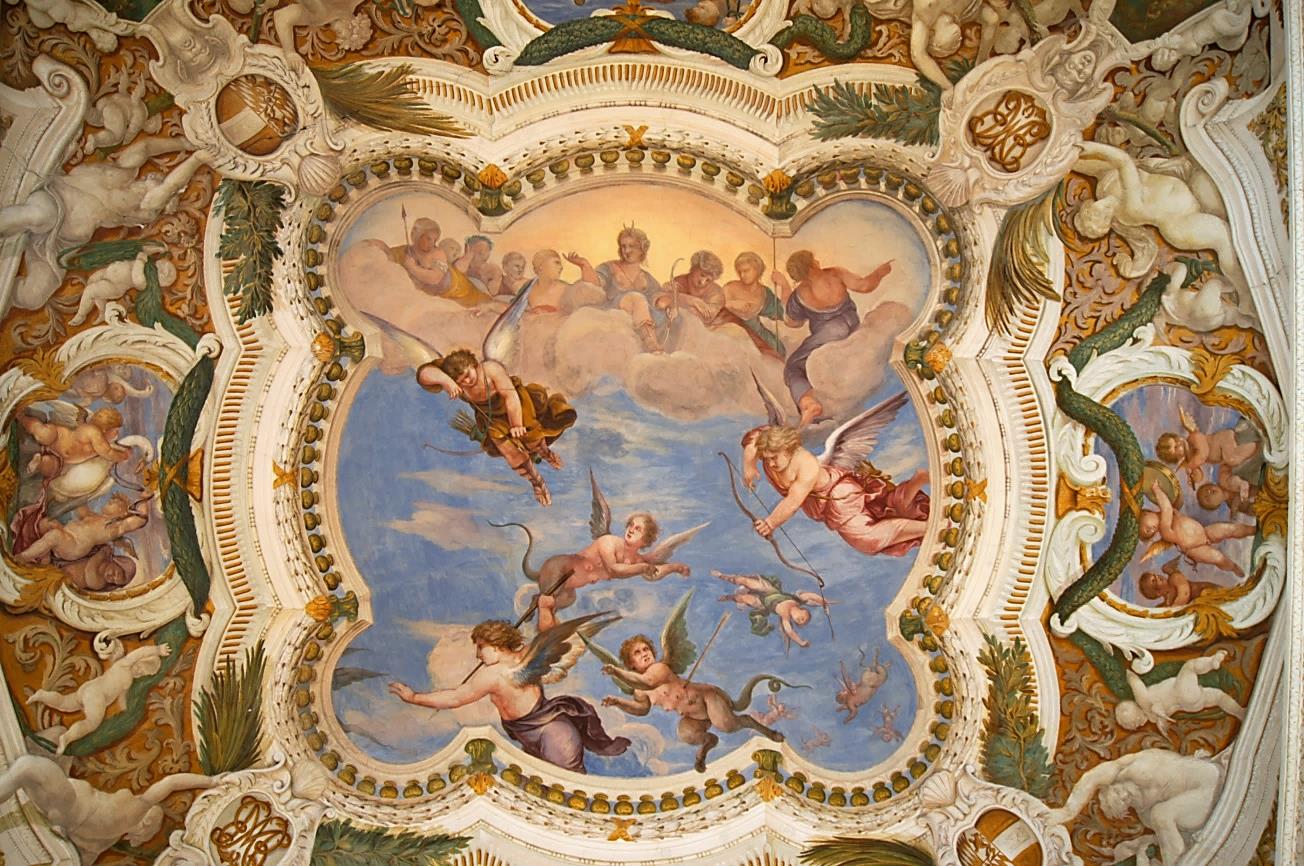 Lustheim, Appartement of the electoressAnti-chambre, Ceiling painting byFrancesco Rosa, 1686-87Kalais and Zetes drive out the Harpies
Deckengemälde in einer flachen Kuppel ca. 6x6m, Kuppelhöhe ca. 2,5 m.Thrue Orthophtos mit 0,5 mm Auflösung (1:10 400 DPI) aus 280 Einzelbilder á 36 MPKamera: Nikon D800E mit 50mm Objektiv.Licht: LED Licht 6.000 K mit 4 Blitzen mit Ballonen direkte Lichtführung.Übersicht der Aufnahmestandpunkte
Schleißheim, palace of Lustheim, N-wing, Appartement of the electoress, Room VII, AntichambreCeiling painting of Francesco RosaFoto: Bernd Strackenbrock, DLR
WissKI / Scientific Communication InfrastructureStructure of Use Case “CbDD Corpus of Baroque Ceiling Painting“Main Categories:
Ensemble		Ensemble	 
Bauwerk		Building (Monument)	 
Raum	 		Room
Deckenmalerei		Ceiling Painting
Befund 			Material evidence
Szene			Scene (Detail)
Person			Person 
Ort			Place

New:
Wandmalerei		Wall Painting
Quellen			Sources
Ausstattung		Furnishings
Ikonographie / programm	Iconography / Programme
Themen			Topics
Begriffe			Terminology
Ereignisse		Events